DESTEKLEME VE YETİŞTİRME KURSLARINININ DERS/KURS TANIMLAMA İŞLEMLERİ SUNUMU
https://e-kurs.meb.gov.tr
LEVENT TURAN
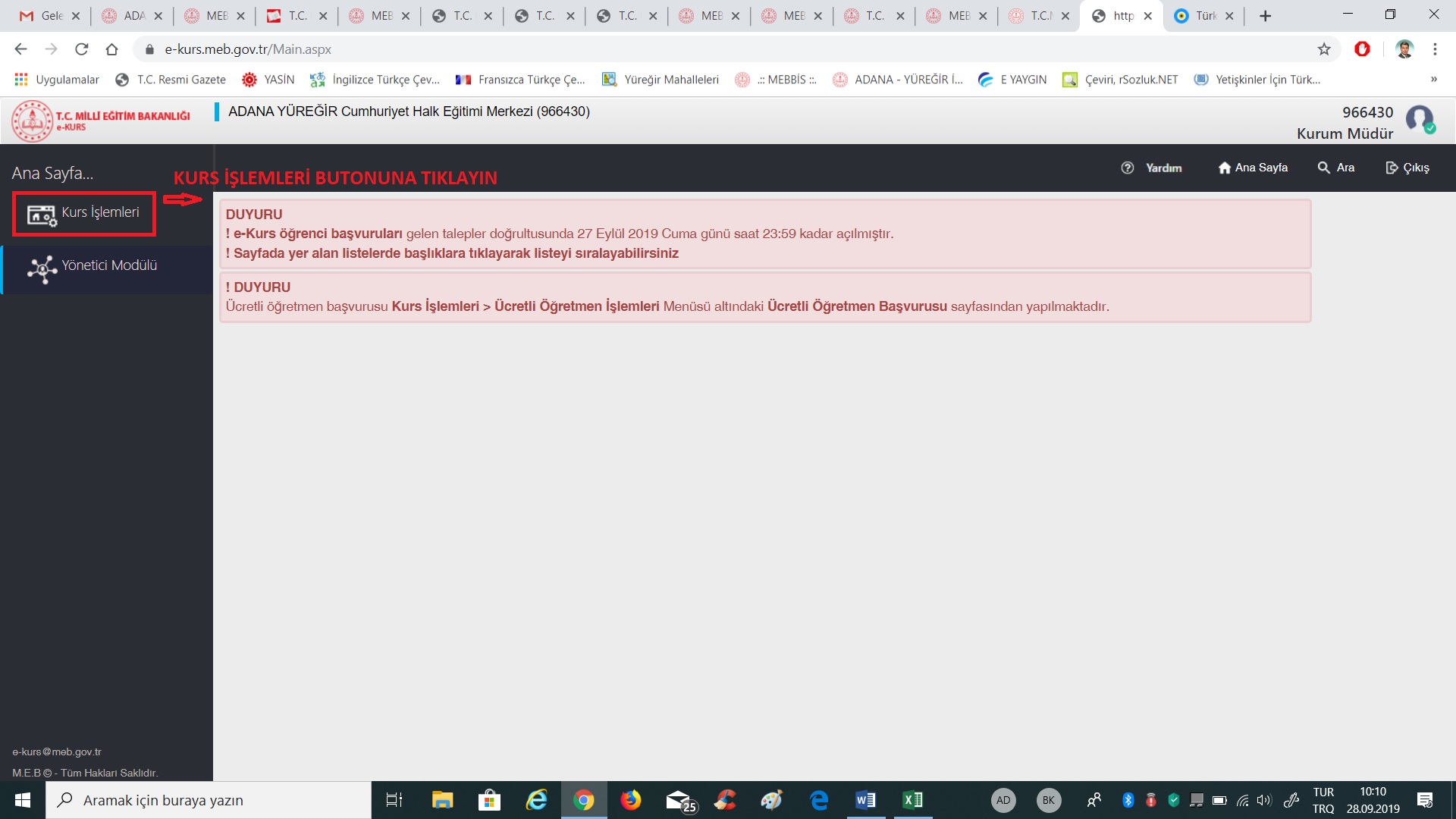